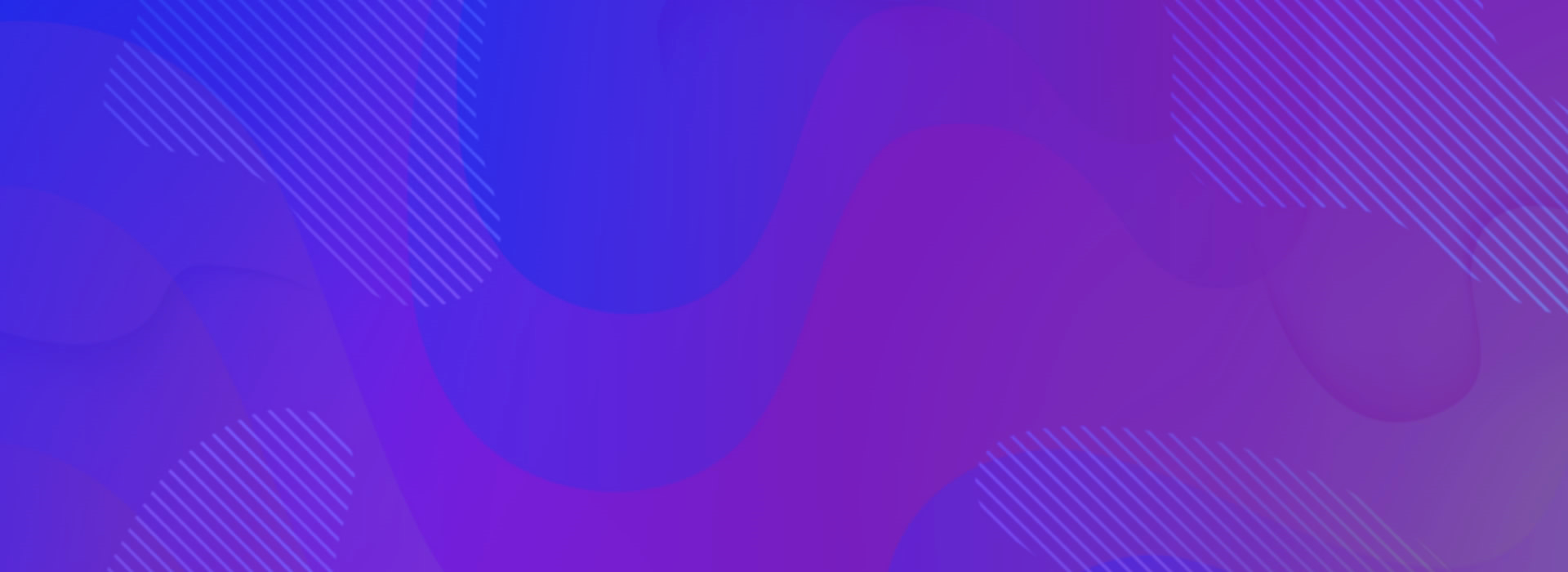 Suspendisse at iaculis arcu. Bold characters look like this, nunc cursus eu tellus sit amet pellentesque. Maecenas cursus nunc pretium, efficitur lacus eu, malesuada ipsum. Duis tincidunt ante ut augue commodo, et consectetur risus dapibus. Sed vehicula justo non libero molestie, nec mollis odio aliquet.
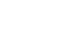 Bob Green, Webcertain
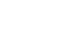 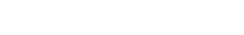 [Speaker Notes: Change the colour of this background image: right click on the image > Format Picture… > choose the picture icon (top right) > Recolor > choose from the options provided]
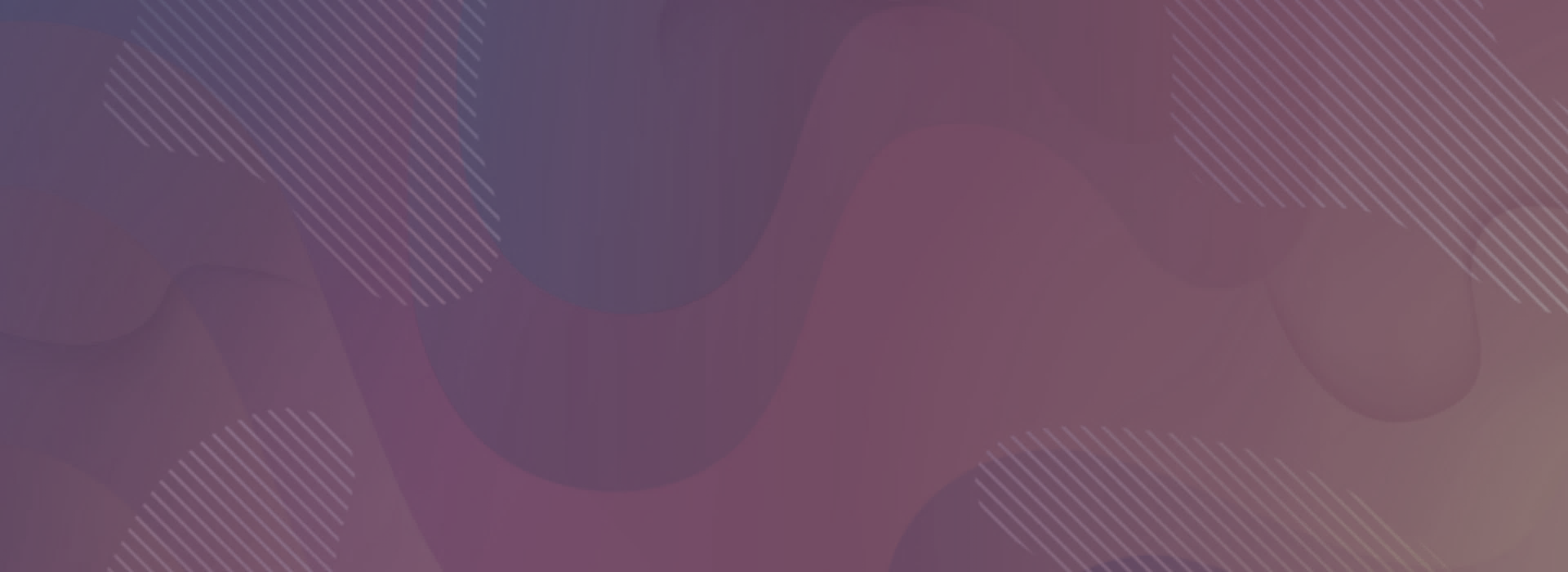 Suspendisse at iaculis arcu. Bold characters look like this, nunc cursus eu tellus sit amet pellentesque. Maecenas cursus nunc pretium, efficitur lacus eu, malesuada ipsum. Duis tincidunt ante ut augue commodo, et consectetur risus dapibus. Sed vehicula justo non libero molestie, nec mollis odio aliquet.
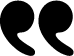 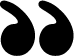 Bob Green, Webcertain
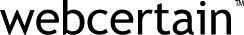 [Speaker Notes: Change the colour of this background image: right click on the image > Format Picture… > choose the picture icon (top right) > Recolor > choose from the options provided]